Лекция 2.
Алгоритмы выравнивания
1
План
Обратная задача
Надежное решение: блоки множественного выравнивания. Но его еще надо построить!
Парное выравнивание
Вес
Матрица весов
Штрафы за гэпы (индели)
Концевые индели (гэпы)
Перебор выравниваний: число вариантов
Динамическое программирование
Дорога через Манхеттен
Алгоритм Нидельмана-Вунша (Манхеттен с Бродвеями)
Оптимальное выравнивание с аффинными штрафами за индели (Манхэттен будущего с подземным и надземным эшелонами перемещения)
Оптимальное локальное выравнивание 
Число операций
(*) Вычисление матрицы BLOSUM на примере матрицы дружелюбия
2
1. Повторение
Эволюция без крупных перестроек последовательности ДНК или белка от предка к потомку описывается выравниванием. В одном столбце выравнивания стоят потомки нуклеотида/аминокислоты предка
Драйверы эволюции – мутагенез и отбор
Чем больше прошло времени от предка, тем больше локальных изменений в геноме потомка. Конвергенция.
Задачи. Даны последовательности белков 
Определить гомологичны ли белки
Восстановить выравнивание последовательностей гомологичных белков
На сегодня число последовательностей гомологичных белков бывает от 2х до десятков и сотен тысяч
Выравнивание  аминокислотных последовательностей иногда можно проверить по совмещению структур белков
3
ЗАДАЧА ВЫРАВНИВАНИЯ
…ACRKTPD…
…ANRKTPD…
…ACRKSPD…
…ACRKSPR…
…ANRKTPQ…
…ACHKSPR…
…ACRKPR…
…AVNRKTPQ…
Эволюция соответствует такому выравниванию:
…A-CHKSPR…
Как построить это выравнивание, зная только последовательности …ACHKSPR… …ACRKPR… …AVNRKTPQ… ?
…A-CRK-PR…
…AVNRKTPQ…
4
2. Большинство современных программ выравнивания используют алгоритм парного выравнивания
Глобальное выравнивание: алгоритм
Нидельмана-Вунша (Needleman-Wunsch)
Needleman, Saul B. & Wunsch, Christian D. (1970)."A general method applicable to the search for similarities in the amino acid sequence of two proteins".Journal of Molecular Biology. 48 (3): 443–53.

Локальное выравнивание: алгоритм
Смита - Вотермана (Smith - Waterman)
Smith, Temple F. & Waterman, Michael S. (1981)."Identification of Common Molecular Subsequences"(PDF). Journal of Molecular Biology. 147: 195–197.
5
Как построить выравнивание последовательностей двух гомологичных белков?
Обсуждаем предложения
6
Вес выравнивания
Примеры выравниваний двух последовательностей
Чтобы выбрать лучшее каждому выравниванию приписывается вес.
Лучшее то, у которого вес больше
Вес выравнивания равен сумме весов колонок с заменами минус  сумма штрафов за индели
Что хорошо и что плохо:
Совпадение букв (++)
Сходство а.к. (+)
Непохожие  а.к. (-)
Буква против гэпа (--)
Длина инделя (-)
ACHKSPR- 
AVNRKTPQ
*  +
-ACHKSPR 
AVNRKTPQ
    *+*
ACHKS--PR 
A-VNRKTPQ 
*      *
ACH---KSPR 
A--VNRKTPQ 
*     *+*
ACH-KSPR 
AVNRKTPQ 
*   *+*
AC-HKSPR 
AVNRKTPQ 
*  +*+*
ACHKSPR--------
-------AVNRKTPQ
7
Вес замены. Матрица BLOSUM62
A  R  N  D  C  Q  E  G  H  I  L  K  M  F  P  S  T  W  Y  V  B  Z  X  *
A  4 -1 -2 -2  0 -1 -1  0 -2 -1 -1 -1 -1 -2 -1  1  0 -3 -2  0 -2 -1  0 -4 
R -1  5  0 -2 -3  1  0 -2  0 -3 -2  2 -1 -3 -2 -1 -1 -3 -2 -3 -1  0 -1 -4 
N -2  0  6  1 -3  0  0  0  1 -3 -3  0 -2 -3 -2  1  0 -4 -2 -3  3  0 -1 -4 
D -2 -2  1  6 -3  0  2 -1 -1 -3 -4 -1 -3 -3 -1  0 -1 -4 -3 -3  4  1 -1 -4 
C  0 -3 -3 -3  9 -3 -4 -3 -3 -1 -1 -3 -1 -2 -3 -1 -1 -2 -2 -1 -3 -3 -2 -4 
Q -1  1  0  0 -3  5  2 -2  0 -3 -2  1  0 -3 -1  0 -1 -2 -1 -2  0  3 -1 -4 
E -1  0  0  2 -4  2  5 -2  0 -3 -3  1 -2 -3 -1  0 -1 -3 -2 -2  1  4 -1 -4 
G  0 -2  0 -1 -3 -2 -2  6 -2 -4 -4 -2 -3 -3 -2  0 -2 -2 -3 -3 -1 -2 -1 -4 
H -2  0  1 -1 -3  0  0 -2  8 -3 -3 -1 -2 -1 -2 -1 -2 -2  2 -3  0  0 -1 -4 
I -1 -3 -3 -3 -1 -3 -3 -4 -3  4  2 -3  1  0 -3 -2 -1 -3 -1  3 -3 -3 -1 -4 
L -1 -2 -3 -4 -1 -2 -3 -4 -3  2  4 -2  2  0 -3 -2 -1 -2 -1  1 -4 -3 -1 -4 
K -1  2  0 -1 -3  1  1 -2 -1 -3 -2  5 -1 -3 -1  0 -1 -3 -2 -2  0  1 -1 -4 
M -1 -1 -2 -3 -1  0 -2 -3 -2  1  2 -1  5  0 -2 -1 -1 -1 -1  1 -3 -1 -1 -4 
F -2 -3 -3 -3 -2 -3 -3 -3 -1  0  0 -3  0  6 -4 -2 -2  1  3 -1 -3 -3 -1 -4 
P -1 -2 -2 -1 -3 -1 -1 -2 -2 -3 -3 -1 -2 -4  7 -1 -1 -4 -3 -2 -2 -1 -2 -4 
S  1 -1  1  0 -1  0  0  0 -1 -2 -2  0 -1 -2 -1  4  1 -3 -2 -2  0  0  0 -4 
T  0 -1  0 -1 -1 -1 -1 -2 -2 -1 -1 -1 -1 -2 -1  1  5 -2 -2  0 -1 -1  0 -4 
W -3 -3 -4 -4 -2 -2 -3 -2 -2 -3 -2 -3 -1  1 -4 -3 -2 11  2 -3 -4 -3 -2 -4 
Y -2 -2 -2 -3 -2 -1 -2 -3  2 -1 -1 -2 -1  3 -3 -2 -2  2  7 -1 -3 -2 -1 -4 
V  0 -3 -3 -3 -1 -2 -2 -3 -3  3  1 -2  1 -1 -2 -2  0 -3 -1  4 -3 -2 -1 -4 
B -2 -1  3  4 -3  0  1 -1  0 -3 -4  0 -3 -3 -2  0 -1 -4 -3 -3  4  1 -1 -4 
Z -1  0  0  1 -3  3  4 -2  0 -3 -3  1 -1 -3 -1  0 -1 -3 -2 -2  1  4 -1 -4 
X  0 -1 -1 -1 -2 -1 -1 -1 -1 -1 -1 -1 -1 -1 -2  0  0 -2 -1 -1 -1 -1 -1 -4 
* -4 -4 -4 -4 -4 -4 -4 -4 -4 -4 -4 -4 -4 -4 -4 -4 -4 -4 -4 -4 -4 -4 -4  1
26
Матрицы весов замен а.к.о.
Имеется много матриц: 
Серия BLOSUM: 90, 80, 62, 45, 30 и др.
Серия PAM: 30, 70, 250 и др
Другие
Матрицы BLOSUM основаны на частотах замен остатков в блоках гомологичных белков из БД BLOCKS (http://blocks.fhcrc.org/blocks/)
Веса вычисляются как логарифмы отношения частоты замены а.к. i на а.к. j к вероятности увидеть i  и j в одной колонке выравнивания случайных последовательностей
pi,j 
qi   и qi   - частота а.к.о. i и j в белках
 - коэффициент для удобства
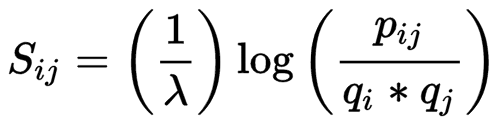 9
Пример блока
Block IPB002001C

ID   DIUHORMONER; BLOCK
AC   IPB002001C; distance from previous block=(42,48)
DE   Diuretic hormone receptor signature
BL   PR01127;   width=17; seqs=8; 99.5%=796; strength=1136 

DIHR_ACHDO|Q16983    ( 176) YICNDATWIISAVVQEY 100
DIHR_MANSE|P35464    ( 129) YILSACSWILNLVLQNW  69
Q65AS2|Q65AS2_NILLU  ( 301) YIMADFMWILNITVQMS  54
Q65AS3|Q65AS3_NILLU  ( 293) YIMADFMWILNITVQMS  54
Q7Q773|Q7Q773_ANOGA  ( 192) YIMSSSLWILILSLQIT  66
Q4V3E9|Q4V3E9_DROME  ( 204) YITSALLWILTLFLQVI  69
Q9V716_DROME         ( 172) YIMSALFWILLLSVQIS  45
Q291K5|Q291K5_DROPS  ( 176) YIMSALFWILLLSVQIS  45
//
10
Отношение правдоподобия и его логарифм
Зоолог с экзопланеты HD 40307 g изучает людей. Он хочет описать склонность особей сидеть рядом с особями того же или другого пола.  В театральном зале с 10-ю рядами по 10 мест сидят 20 юношей и 80 девушек.
Вероятность qж обнаружить девушку на 3м месте во 2м ряду (как и на любом другомместе) равна  0.8. Для юноши - qм = 0.2
 Всего 9*10 = 90 пар сидящих рядом зрителей
 Если зрители рассаживаются случайно и независимо друг от друга, то из всех пар сидящих рядом в одном ряду примерно (qм *qм )*90 = 3.6 пар ММ(qж *qж )*90 = 57.6 пар ЖЖ(qм *qж )*90 = 14.4 пар МЖ(qж *qм )*90 = 14.4 пар ЖМ
 Зоолог посчитал сколько каких пар, разделилна число всех пар (90) и обозначил pмм, pжж, pмж,		 pжм . Частоты  pмж, и pжм  усреднил. 
 L мм = pмм/(qм*qм) счёл склонностью юношейсидеть рядом, аналогично – для других типов пар
  Логарифм - log2L мм  и аналогичные  назвал “весом дружелюбности” и составил матрицу весов  дружелюбности 
 Опубликовал статью “О правильной рассадке Homo используя мою матрицу BLOSUM”
11
Штраф за индель
Линейный. Штраф пропорционален числу символов гэпа “-”:   штраф = n*g где n – число гэпов, g –штраф за один гэп
Аффинный.   За первый гэп инделя g, за каждый следующий h; при этом h << g:штраф за индель длины k равен  g + (k-1)hШтрафы за все индели суммируются

Логарифмический и произвольный
За индель длины k штраф  h(k) = logb k,  и b подбираются
Требования h(k+1) > h(k), функция h(x) выпуклая
12
3. Алгоритм парного выравнивания
Ниделмана - Вунша
13
Мы будем решать другую задачу:
Как быстрее проехать по Манхэттену в зависимости от трафика?
Задача навигатора: найти самый быстрый путь от перекрестка 34 street c 10 avenue до перекрестка 14 street с 5 avenue. Google.map указывает время проезда по каждой улице от перекрестка до следующего перекрестка
10 av
9 av
8 av
7 av
6 av
5 av
34 st
33 st
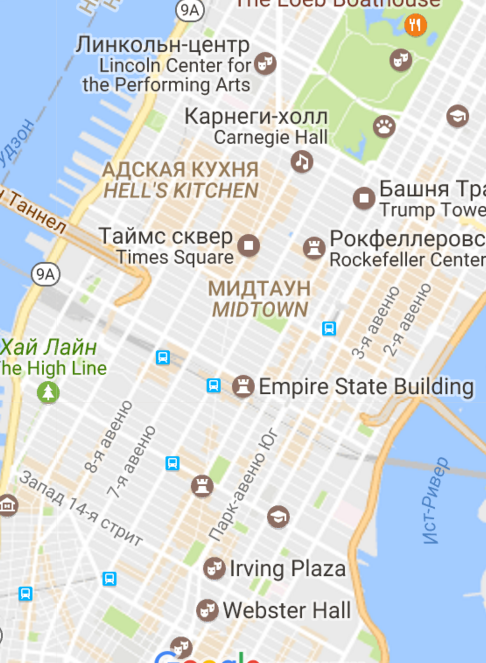 32 st
31 st
30 st
29 st
28 st
27 st
26 st
25 st
24 st
23 st
22 st
21 st
20 st
19 st
18 st
17 st
16 st
15 st
14 st
15
Время данного пути вычисляется как сумма времен проезда от перекрестка до следующего
10 av
9 av
8 av
7 av
6 av
5 av
34 st
33 st
32 st
31 st
30 st
29 st
28 st
На каждом участке улицы указано время с учетом трафика (не показано)
27 st
26 st
25 st
24 st
23 st
22 st
21 st
Дополнительное условие: едем только на юг  или на восток
20 st
19 st
18 st
17 st
16 st
15 st
14 st
16
Задача
Сколько всего разных путей если надо проехать n кварталов на восток и m – на юг?
При n = m = 50 много даже для компьютера …
=> ПЕРЕБОР НЕВОЗМОЖЕН!
17
Основной шаг алгоритма
9 av
8 av
7 av
6 av
* На перекресток C можно попасть либо из A, либо из B.
* Если оптимальный путь в A занимает 20 мин, путь A-C – 2 мин, то путь в C через A занимает 22 мин * Если оптимальный путь в B – 10 мин, B-C – 15 мин  (пробка), то путь в C через B занимает 25 мин
Значит, оптимальный путь до C занимает 22 мин, и это путь из A.
 Запомним это в C!
24 st
10
B
23 st
15
2
A
C
20
22 из A
22 st
21 st
20 st
18
Такой порядок расчетов обеспечивает вычисление оптимального пути от начала до любого перекрестка
9 av
8 av
7 av
6 av
Лучшее время вычислили.
А как ехать-то?
24 st
1
3
4
2
23 st
По ходу вычислений для каждого перекрестка C мы запоминали не только лучшее время, но и из какого соседнего перекрестка надо приехать: из A или из B (см. предыдущий слайд)
7
5
6
8
22 st
10
12
11
9
21 st
14
16
15
13
20 st
18
20
19
17
Оптимальный маршрут прокладывается от конечного пункта до начального по запомненным “стрелочкам”.
19
Сколько операций?
Если надо проехать n кварталов направо и m – вниз, то  имеем (n+1)*(m+1) перекрестков
В каждом надо выполнить несколько операций – одно и то же число C в каждой вершине
Значит, всего С*(n+1)*(m+1) операций
При n = m = 50 получаем ~ 50*50 = 2 500 операций – пустяки для компьютера!
20
Как это называется?
Алгоритм динамического программирования решает задачу
Дан ориентированный граф с весами ребер
Найти оптимальный путь между двумя вершинами
Условия применимости
Вес пути равен сумме весов ребер
Более общая формулировка: значение в вершине C зависит только  от весов стрелочек в C и значений в вершинах, из которых идут стрелочки
21
Задача построения оптимального парного выравнивания решена!Предполагается, что штраф за гэп линейный
Остается понять, что такое Манхэттен и время проезда
… и добавить “Бродвеи” :)
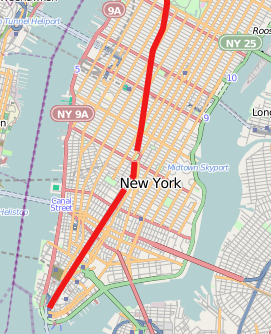 23
“Манхэттен с Бродвеями” – это карта сходства двух последовательностей
M          A              S            T            R
M
  G 

S 

S  

N

K
24
Путь <=> глобальное выравнивание
M       A         S         T         R
Перемещаться можно направо, вниз или по диагонали вниз
Вес диагонали берется из матрицы
Вес горизонтальной и вертикальной стрелки равен штрафу за гэп
Путь превращается в выравнивание согласно примеру.
M
GS
S  
N
K
M-AST-R
MG-SSNK
25
Часто вместо кусочка “Бродвея” в клетке пишут вес из матрицы
M       A         S         T         R
-1
5
M
G
S
S  
N
K
-1
-1
-1
Я считаю, что “Манхеттен с 
Бродвеями” правильнее
-1
-2
0
0
-2
-1
4
1
1
-1
-1
ы
4
1
1
-1
1
-2
-2
0
0
-1
0
5
2
-1
M-AST-R
MG-SSNK
Вес равен 5+4+1+2 – 3g где g – штраф за гэп
26
Сколько операций при линейных штрафах за гэпы?
n – длина первой последовательности 
m – длина второй последовательности 
Вершин графа (n+1)*(m+1)
Значит, всего Сlin*(n+1)*(m+1) операций, см. слайд про Манхэттен
При n = m = 1000 получаем ~1 000*1 000 = 1 млн операций – не много для современного компьютера (порядка 30 млн арифметических операций в секунду)
27
Аффинные штрафы за гэпы.Подсказка для интересующихся
Штраф за первый гэп инделя равен g, за каждый последующий  h и h << g
Приходится усложнить граф: каждая вершина заменяется на три: одна “под” перекрестком, одна “над” перекрестком.    
В Манхэттене будущего под каждой avenue проложена линия метро с севера на юг, над каждой street монорельс с запада на восток. Поездки в метро и по монорельсу  - штраф h за квартал, спуск в метро/подъём на монорельс – штраф g
(*) Опишите граф для аффинных штрафов и веса ребер
Число операций для аффинных гэпов  равно Caf*n*m. Константа Caf  больше Clin по крайней мере, втрое; для компьютера – не существенно.
28
Штрафы за концевые гэпы. Сравните два выравнивания: без штрафов за концевые гэпы и с ними
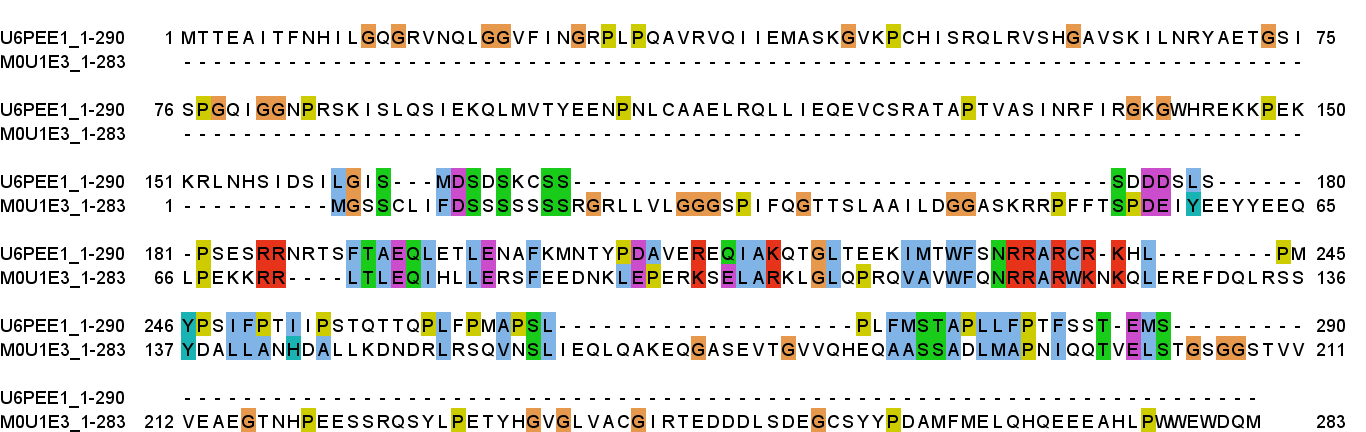 Рис. 1. Выравнивание с нулевыми штрафами за концевые индели. Концевые индели выделены оранжевым. В этом примере выравнивание известно, выделено зеленым
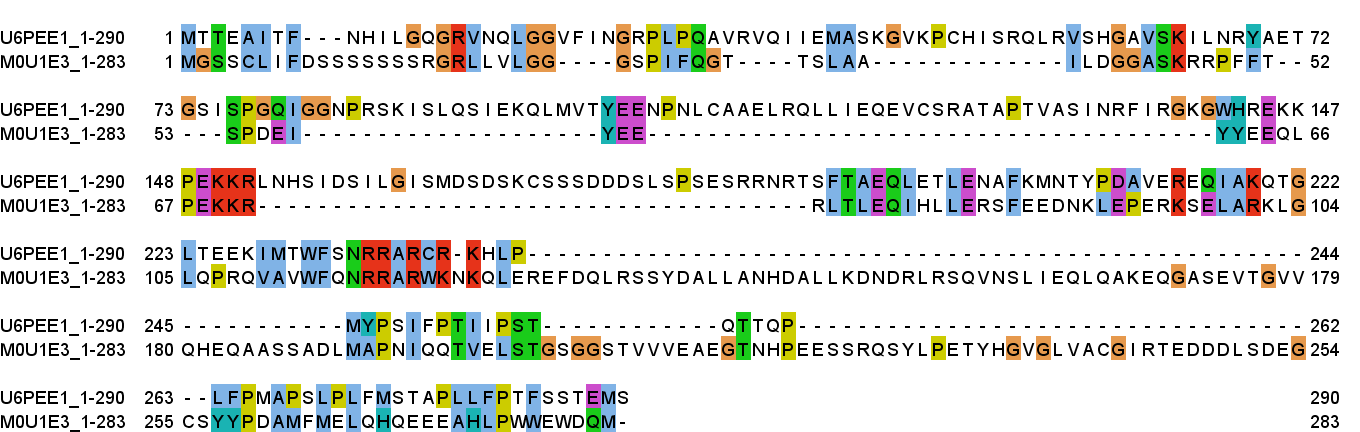 Рис. 1. Выравнивание со штрафами за концевые индели
29
Произвольные (напр. логарифмические) штрафы за гэпы.
Приходится усложнить граф “Манхэттен с Бродвеями” (без метро и монорельса), в каждой вершине добавив стрелки:
во все лежащие южнее перекрестки ТОЙ ЖЕ avenue 
… и все лежащие восточнее перекрестки ТОЙ ЖЕ street
Число операций для логарифмических гэпов имеет порядок Clog*n*m*(n+m) (проверить!)
При n = m = 1000 получаем ~1 000*1 000 * 1000 = 1 МЛРД (!) операций. Это критично, а лучше ли это? Не доказано практикой.
30
В EMBOSS алгоритм парного выравнивания с аффинными гэпами реализован в программе needle
Алгоритм динамического программирования для выравнивания последовательностей был предложен в 1970 году
Оптимальное парное локальное выравнивание
Пример, когда очевидно что локальное лучше
Почему вес локального выравнивания может быть больше веса оптимального глобального 
Модификация графа для Смита-Вотермана
water в EMBOSS
32
Разные части одного и того же выравнивания
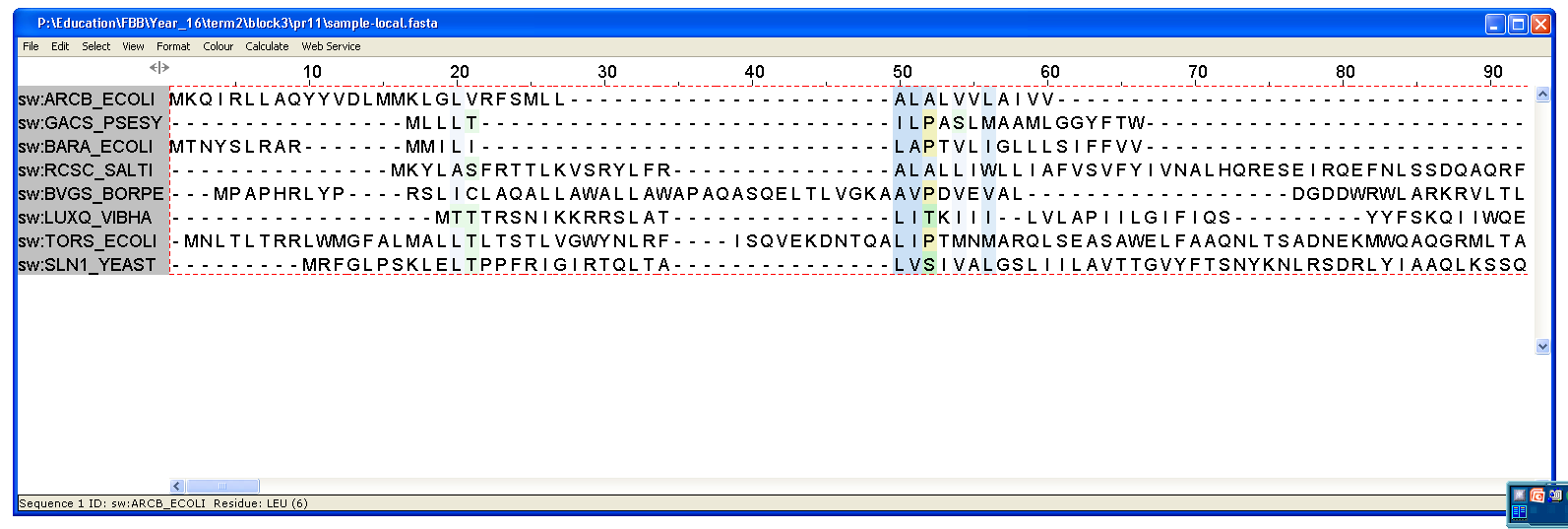 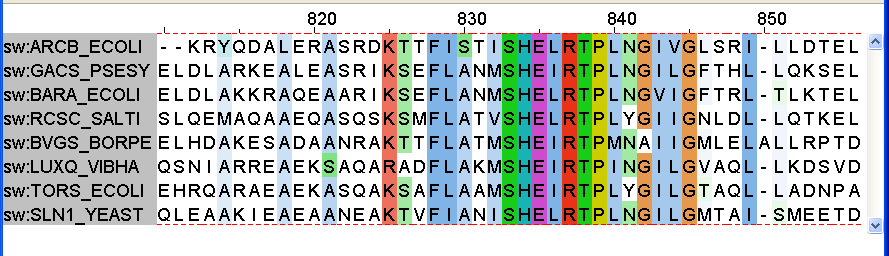 33
Граф для построения оптимального локального выравнивания с помощью динамического программирования
К графу Манхеттен с Бродвеями добавляем следующие стрелки:
Из начальной вершины проводим стрелку в КАЖДУЮ  из вершин (показаны только некоторые)
 Из КАЖДОЙ вершины проводим стрелку в конечную вершину (не показаны)
 Веса всех новых стрелок равны 0
Все новые стрелки трудно изобразить одновременно ( ( Это обычная проблема с графами, которые невозможно спроектировать на плоскость без самопересечений
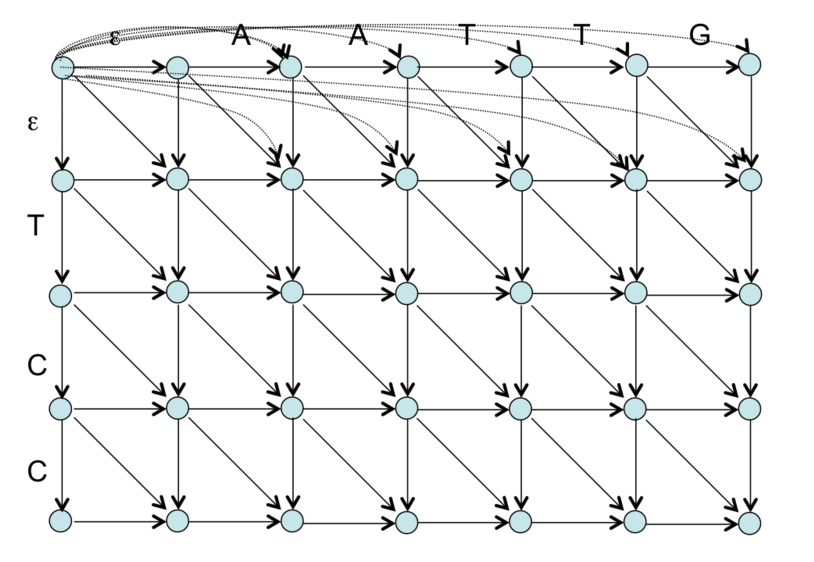 T
T
http://www.csbio.unc.edu/mcmillan/Comp555S16/Lecture14.html
34
Вернемся к биологическому смыслу
Хочется: построить выравнивание, в котором гомологичные аминокислотные остатки стоят в одной колонке
Можется: построить  выравнивание с максимальным весом
“Хочется”  “можется” :(
Знания и опыт иногда помогают улучшить выравнивание вручную и, главное,  правильно его интерпретировать
Можно ли по выравниванию определить гомологичны ли белки?
35
Чего я жду от алгоритмов и программ в биоинфороматике
Понятность алгоритма
Масштабируемость – можно применять в крайних ситуациях без подгонки 
Выдерживает грамотное тестирование
Удобна в использовании
36
Take home messages
Оптимальное выравнивание может не совпадать с выравниванием, описывающим эволюцию последовательности
Динамическое программирование по сравнению с перебором кардинально ускоряет поиск оптимального выравнивания
Для динамического программирования нужен граф с ориентированными ребрами (стрелочками) и весами на ребрах ребер. Обязательное условие – вес пути равен сумме весов ребер (аддитивность)
Разные виды парного выравнивания отличаются графами, хотя в основе всех графов – Манхеттен с Бродвеями
37
Добавления после прочтения лекции
Честное слово, я придумал Манхэттен независимо :)  ААл
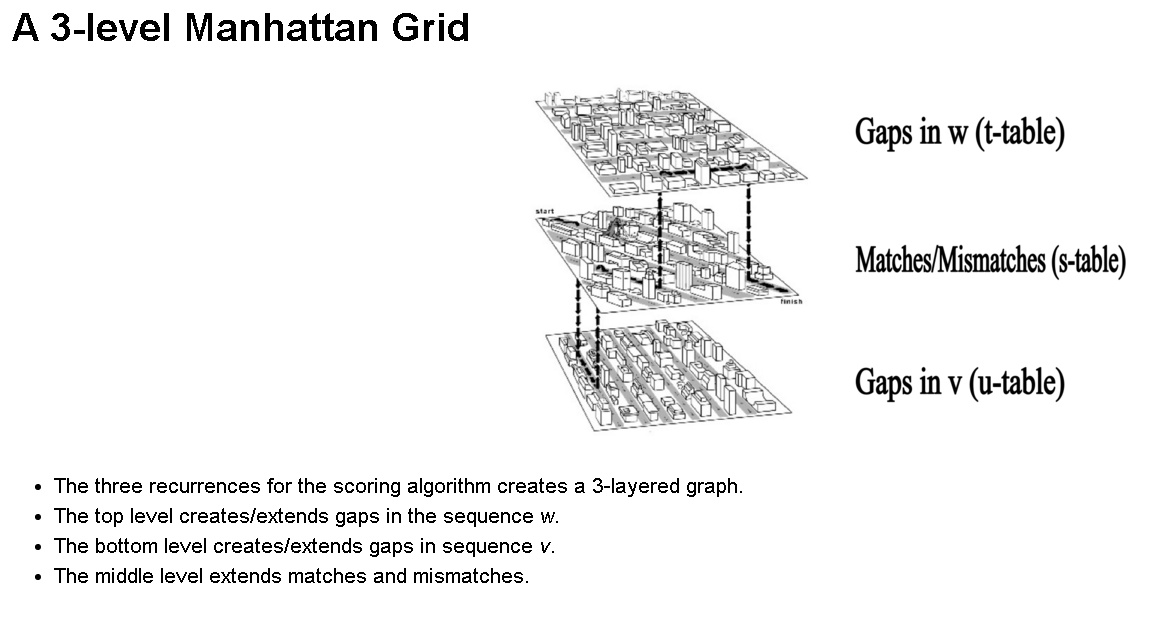 http://www.csbio.unc.edu/mcmillan/Comp555S16/Lecture14.html
На этом сайте можно найти подсказки по выполнению дополнительных заданий.Их можно использовать со ссылкой, но только не путем бездумного копирования и 
перевода. 
                                                                                                                                               ААл
38